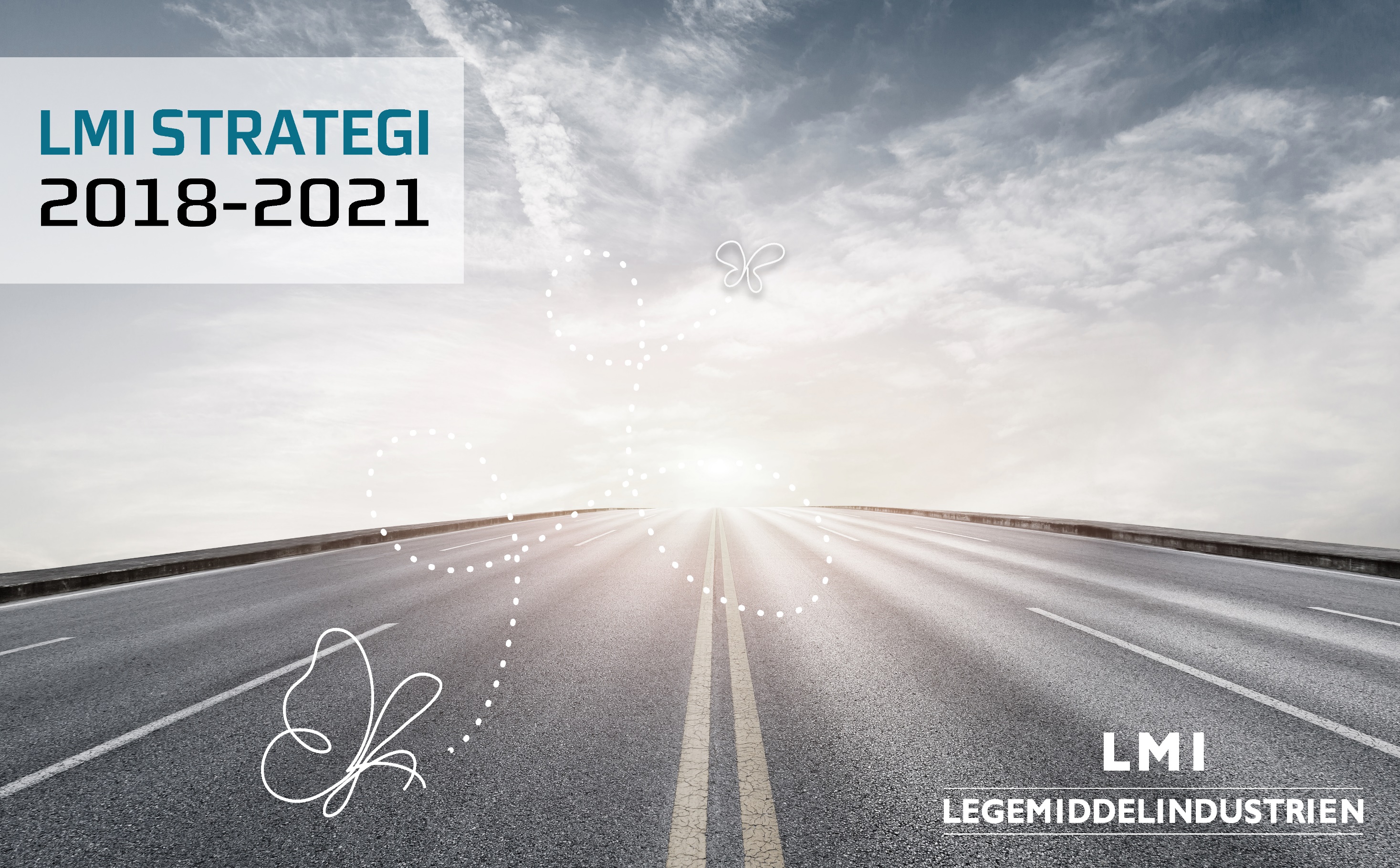 VISJON
Medisinske løsninger som gir  bedre liv og flere leveår
MISJON
Gjennom vår kunnskap er vi en  samarbeidspartner som sikrer tilgang  til innovative medisinske løsninger og  skaper kompetansearbeidsplasser
MÅL
Norge skal være blant topp tre i Europa  når det gjelder rask og lik tilgang på nye  medisinske løsninger.
Vi utvikler bedre medisinske løsninger  som del av et bærekraftig helsevesen.
Legemiddelindustrien skal bli en av de  fem ledende næringene i Norge.
TILGANG
MÅL: Norge skal være blant topp tre i europa når det gjelder rask  og lik tilgang til nye medisinske løsninger
få gjennomslag for synet på legemidler som en viktig  innsatsfaktor og utvikle prismekanismer som reflekterer  verdien for pasienten og samfunnet
sikre at innovative legemidler raskt blir tatt i bruk  i Norge
sikre et profesjonelt og fleksibelt innkjøps- og finansierings-system med internasjonal standard,  som reflekterer verdien av legemidlene
sikre at det ikke rasjoneres mer på legemidler enn  andre innsatsfaktorer i helsetjenesten
Vi skal
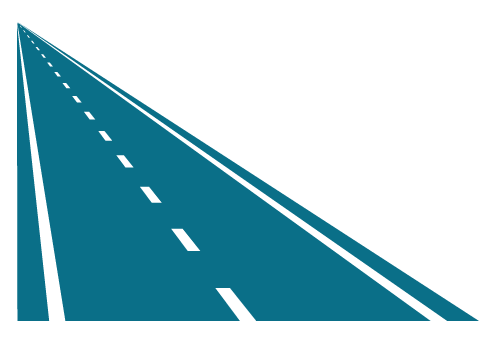 BÆREKRAFTIG
MÅL: Vi utvikler bedre medisinske løsninger som en del av  et bærekraftig helsevesen
være involvert når viktige beslutninger om helse tas
lede an i å gjøre Norge verdensledende innen anvendelse av  helsedata og medisinske løsninger, for å sikre at rett pasient  får rett behandling til rett tid
være pådriver for at befolkningen skal få mer informasjon om og  bedre mestre egen helse
bidra til å utvikle helsetjenesten ved balansert kunnskapsoverføring  og opplæring for å styrke helsepersonell og beslutningstakeres  mulighet til å gi best mulig behandling
Vi skal
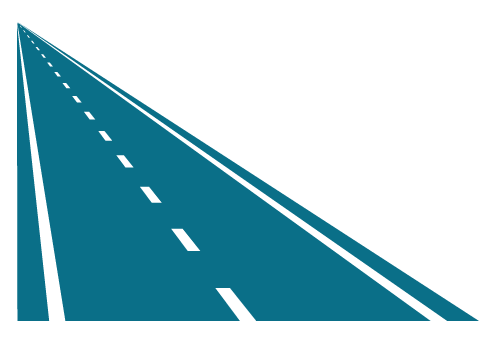 VEKST
MÅL: Legemiddelindustrien skal bli en av de fem ledende
næringene i Norge
jobbe med hele verdikjeden for at kommersialisering av  forskning skal resultere i nye medisiner til bruk for befolkningen
ha gode rammebetingelser for utvikling av ny næring og en bærekraftig og forutsigbar næringspolitikk for eksisterende  næringsvirksomhet, både med og uten produksjon i Norge
Vi skal
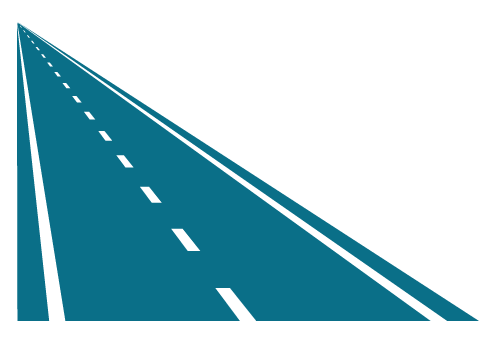 bli anerkjent som en viktig vekstnæring i Norge